Learn
Connected Speech

with Matt Purland
Believe in the power of connected speech!
A new 8-part English pronunciation course by Matt Purland
Lesson 8:
Multiple Actions
Unit 8.2
Why multiple actions?
Why do we need multiple actions?

The problem which forces us to use multiple actions is simple: too many consonant sounds gathering at the end of the first syllable in a pair, making it harder to get to the necessary vowel sound or friendly consonant sound that makes a good connection.
What causes multiple consonant sounds to gather at the end of the first syllable? In general: consonant blends and the letter ‘s’, which is usually pronounced  z.

Consonant blends like  nd  in ‘friend’, followed by ‘s’, create a 3-letter consonant blend: ‘nds’, which is unhelpful for us, because it is harder to get to the friendly consonant sound  n  that we need to make a good connection.
The cause for the prevalence of  z  at the end of the first syllable (Lesson 4) can be summarised as follows:

Apart from common words ending in  z, this is caused by the word being plural, in a contraction, possessive ‘s’, or s form in present simple:

	the friends were			‘s’ is plural
	her friend’s quite nice		‘s’ is in a contraction
	her friend’s book was		‘s’ shows possession
	he befriends them			‘s’ is s form in present simple
Blend + ‘s’ gives us multiple consonant sounds at the end of a syllable, which have to be dealt with by multiple actions. For example:

the friends were		}				the frien swere
her friend’s quite nice	} 				her frien squite
her friend’s book was	} 				her frien sbook
he befriends them		}				he befrien sthem
mf  z
change  z  to  s
del  d  in blend
rest on  n
With blends we will look at three different situations:

blends with a friendly consonant sound – with and without ‘s’
blends without a friendly consonant sound – with and without ‘s’
blends caused by regular verbs ending in ‘-ed’
But let’s back up a bit and start with sound connections which don’t need any actions.
0 Actions:

VC and friendly connections are already good – no action required!
1 Action:
These are the actions we mentioned above:





These are single actions and form most of the actions that we do in connected speech.
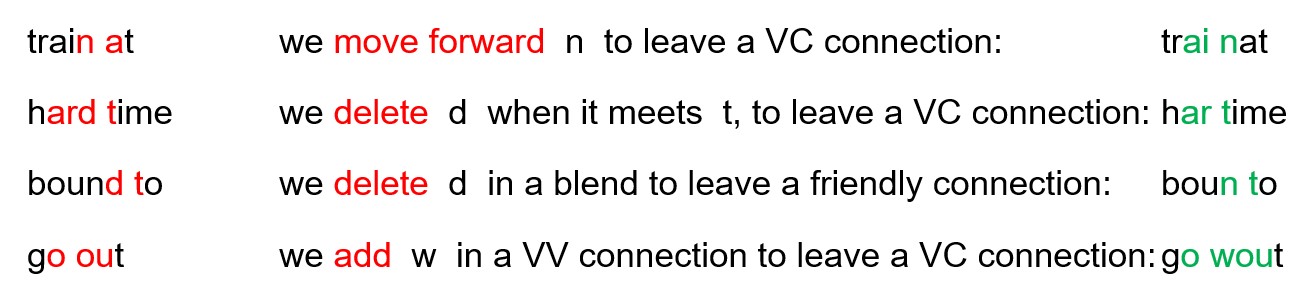 2+ Actions:
These are actions that we have studied in Lessons 3-7. They are not based on blend + ‘s’. For example:
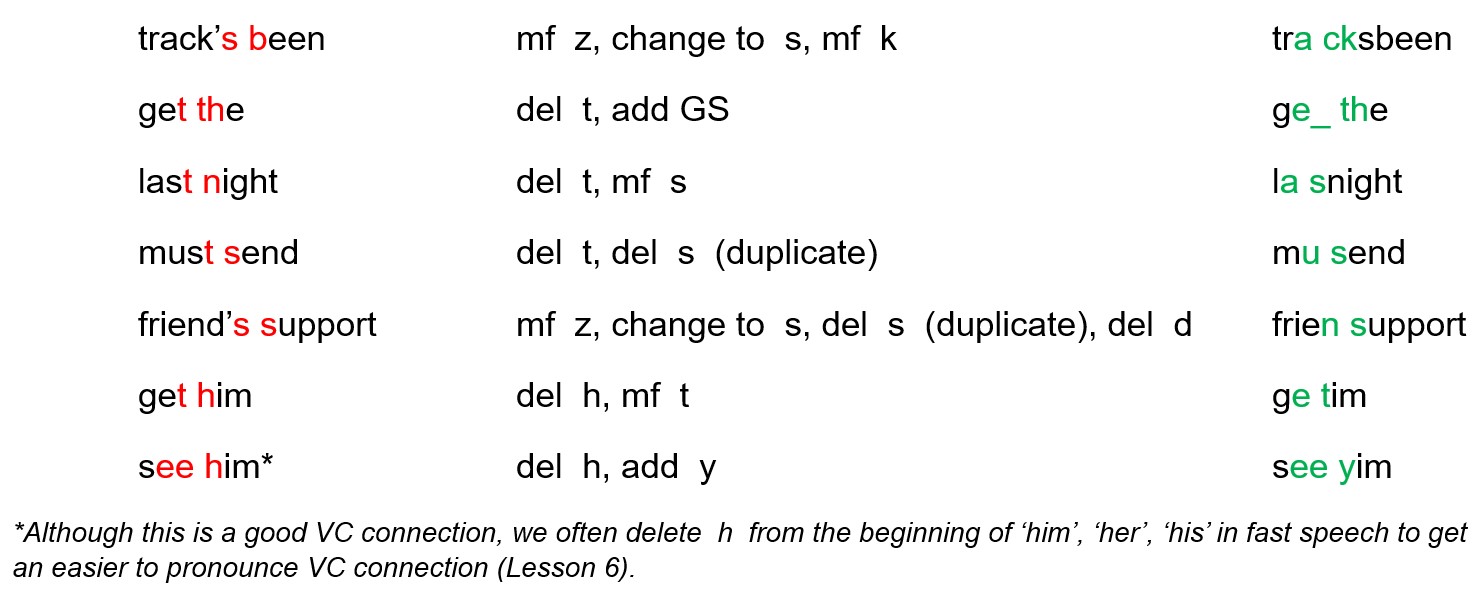 Note that we are dealing with mainly unvoiced consonant sounds –      f,  k,  p,  s,  t,  tt  – which move forward without changing. Voiced consonant sounds change to unvoiced in CC connections. For example,  v  changes to  f  in the phrase ‘have some’:  ha fsome, and  z  changes to  s  in ‘likes them’:  lai ksthm.
Note also that the actions we use are the same as always. We follow the patterns as discussed in previous lessons:
move forward (most of the actions)
delete  t,  d,  h, and duplicate sounds when necessary
add  w,  y, and  r  in VV connections when necessary
add glottal stops. We add a glottal stop when  t  is deleted next to a vowel sound or friendly consonant sound; in other words, when we can no longer move forward or delete another consonant sound
change voiced consonant sounds to unvoiced (when necessary)